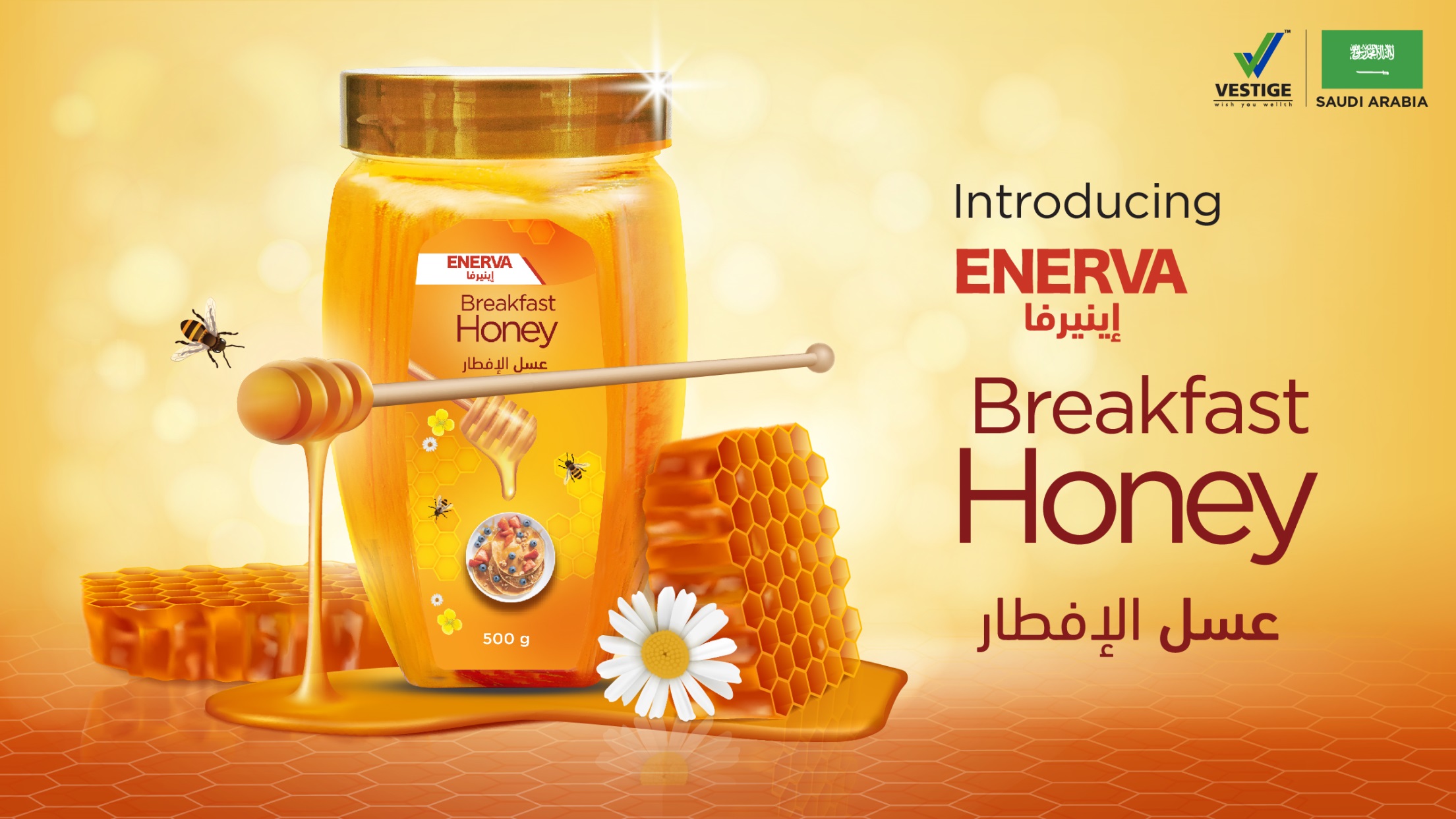 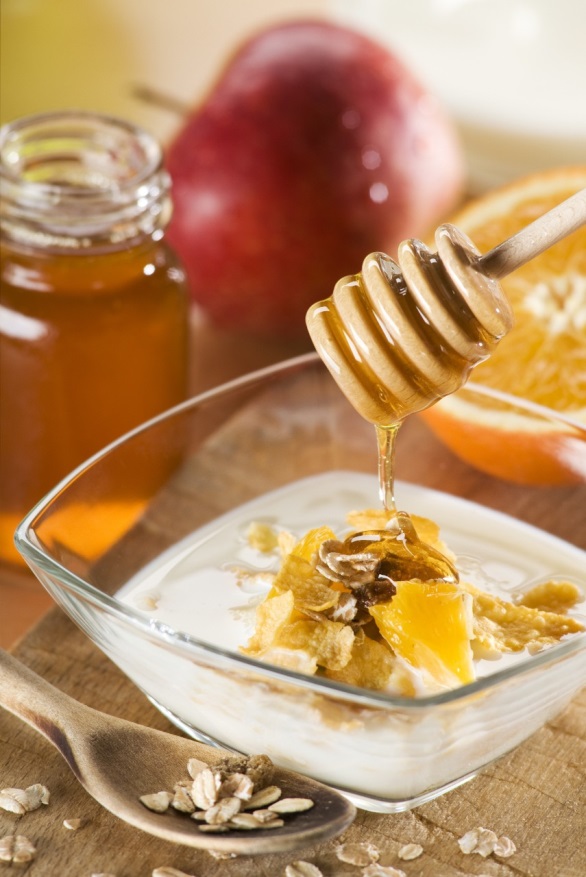 A good & healthy breakfast fuels you up
 and gets you ready for the day
Why do we need a Healthy Breakfast?
•Breakfast is called ‘the most important meal of the day’.
•Breakfast replenishes the supply of glucose to boost energy.
•Breakfast improves the ability to concentrate and can help with better weight management
Despite of the numerous benefits of breakfast, many people often SKIP it, for a variety of reasons.
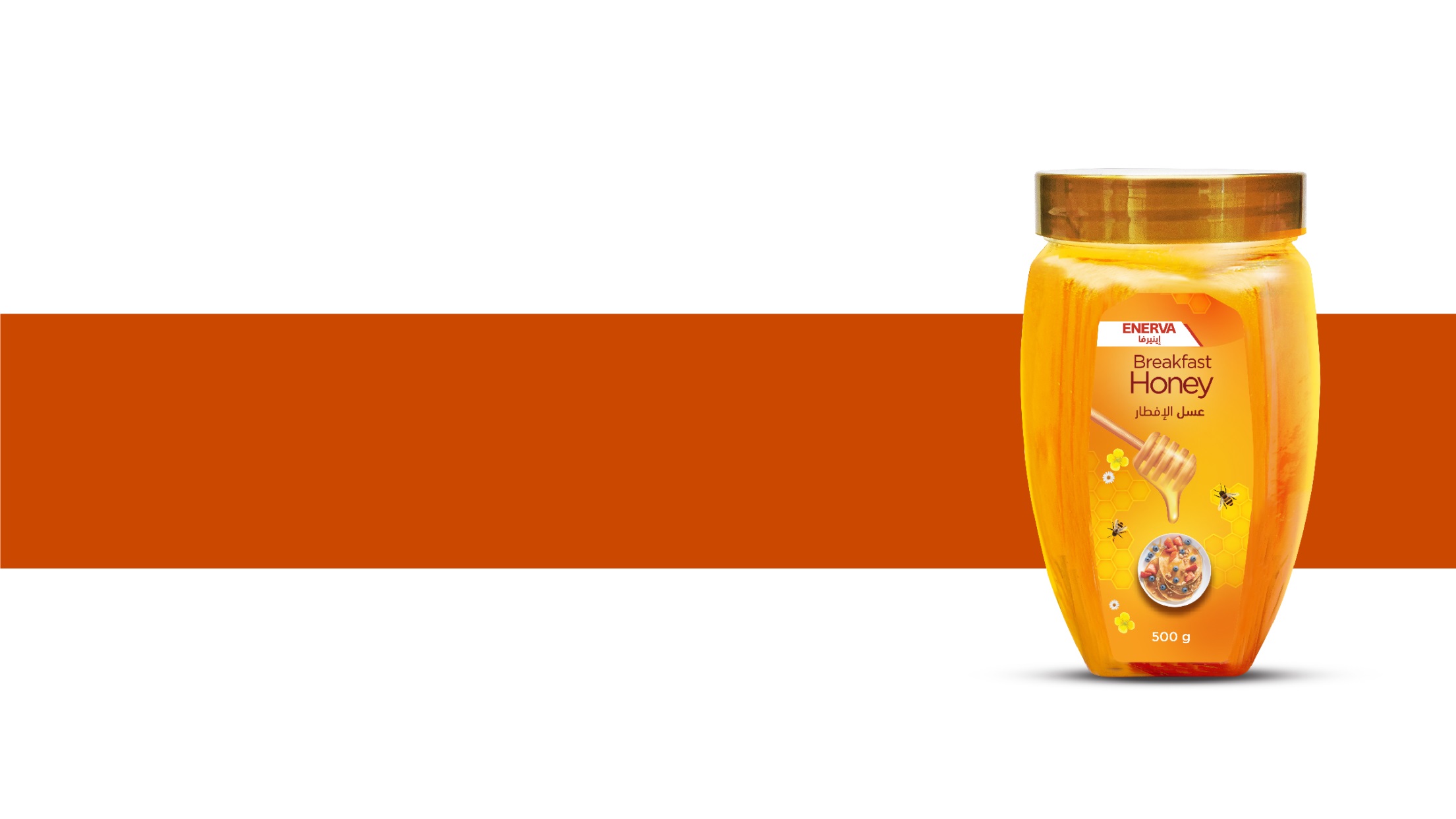 Introducing
 ENERVA Breakfast Honey
Make your breakfast healthy with tasty with
Enerva Breakfast Honey
ENERVA
Breakfast Honey
Enerva Breakfast Honey is delicious and healthy. It is pure and natural with no added sugar and no adulteration.
Enjoy Honey with every meal and get the best health benefits from it.
Healthy
Nutritious
Tasty
Pure & Natural
No Added Sugar
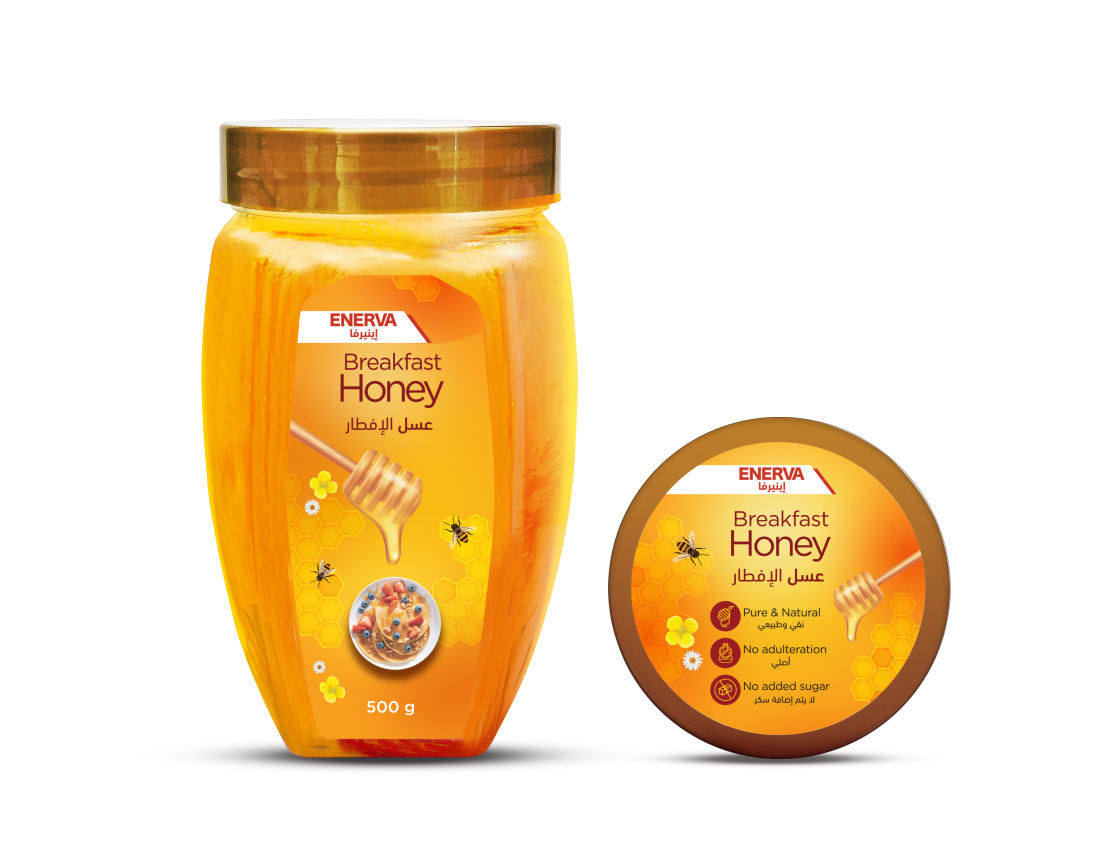 No Adulteration
Weight Management with ENERVA Breakfast Honey
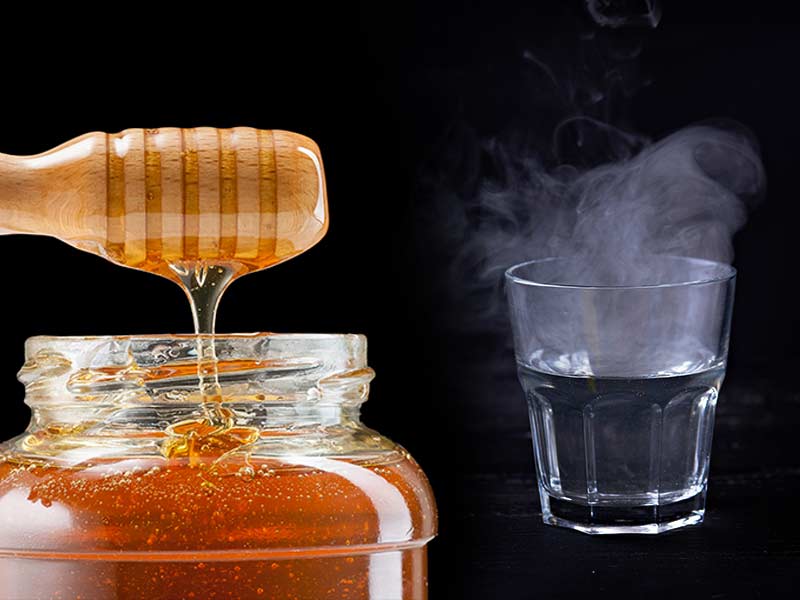 A spoonful of honey taken with warm water in the morning is known to aid weight management.
Manage your weight with Enerva Breakfast Honey
https://www.healthifyme.com/blog/benefits-of-using-honey-for-weight-loss/
Healthy substitute to sugar  with ENERVA Breakfast Honey
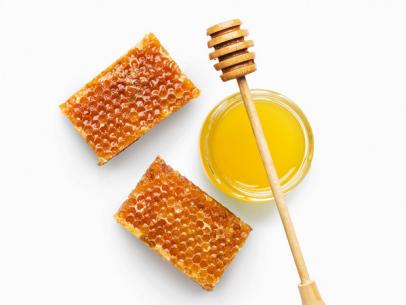 A healthy substitute to sugar, known to Honey is a good source of energy as it has natural sugar and carbohydrates which can easily be digested by the body
https://time.com/5566237/is-honey-healthy/
Natural cure for cough with ENERVA Breakfast Honey
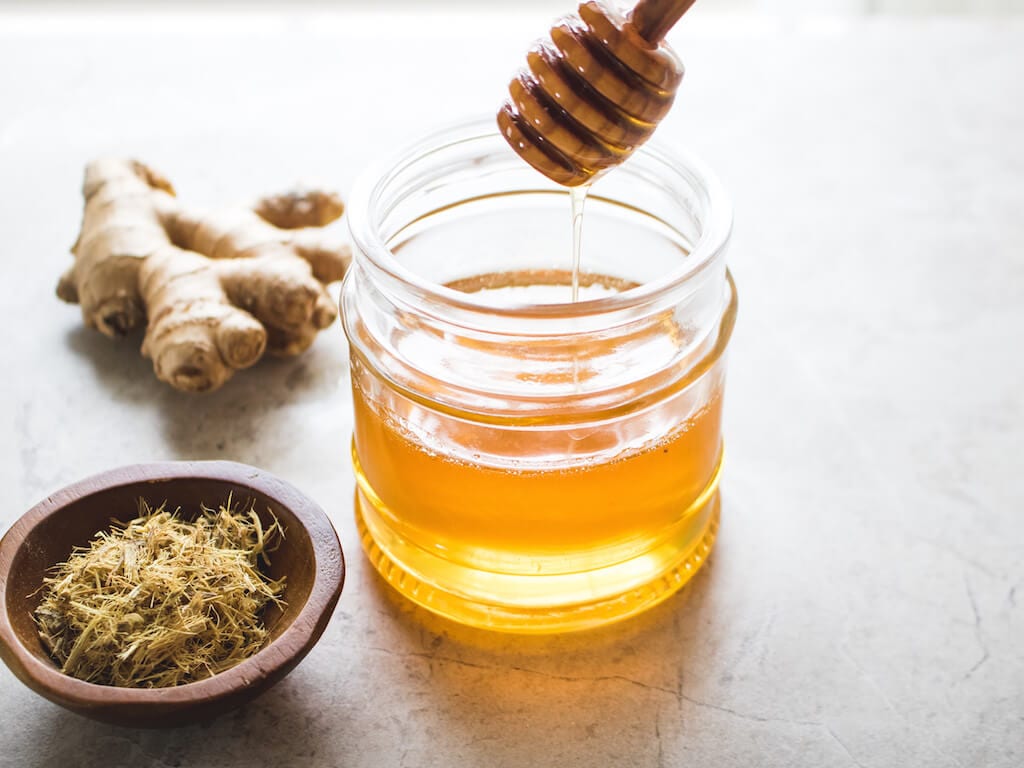 Ginger and Honey, is a natural cure for cough and throat irritation.
Drink warm water mixing Enerva Honey and ginger.
https://www.medicalnewstoday.com/articles/322394
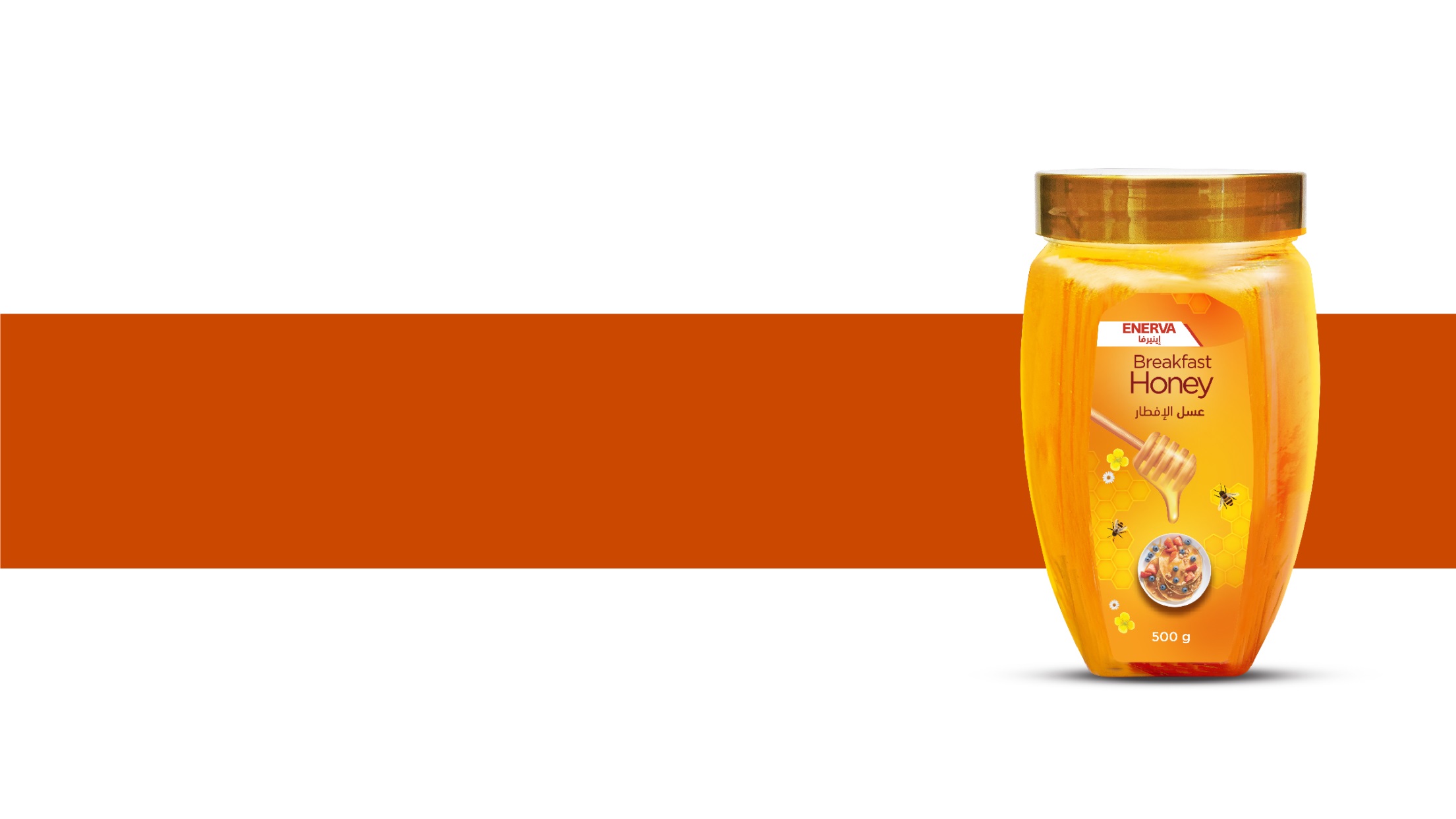 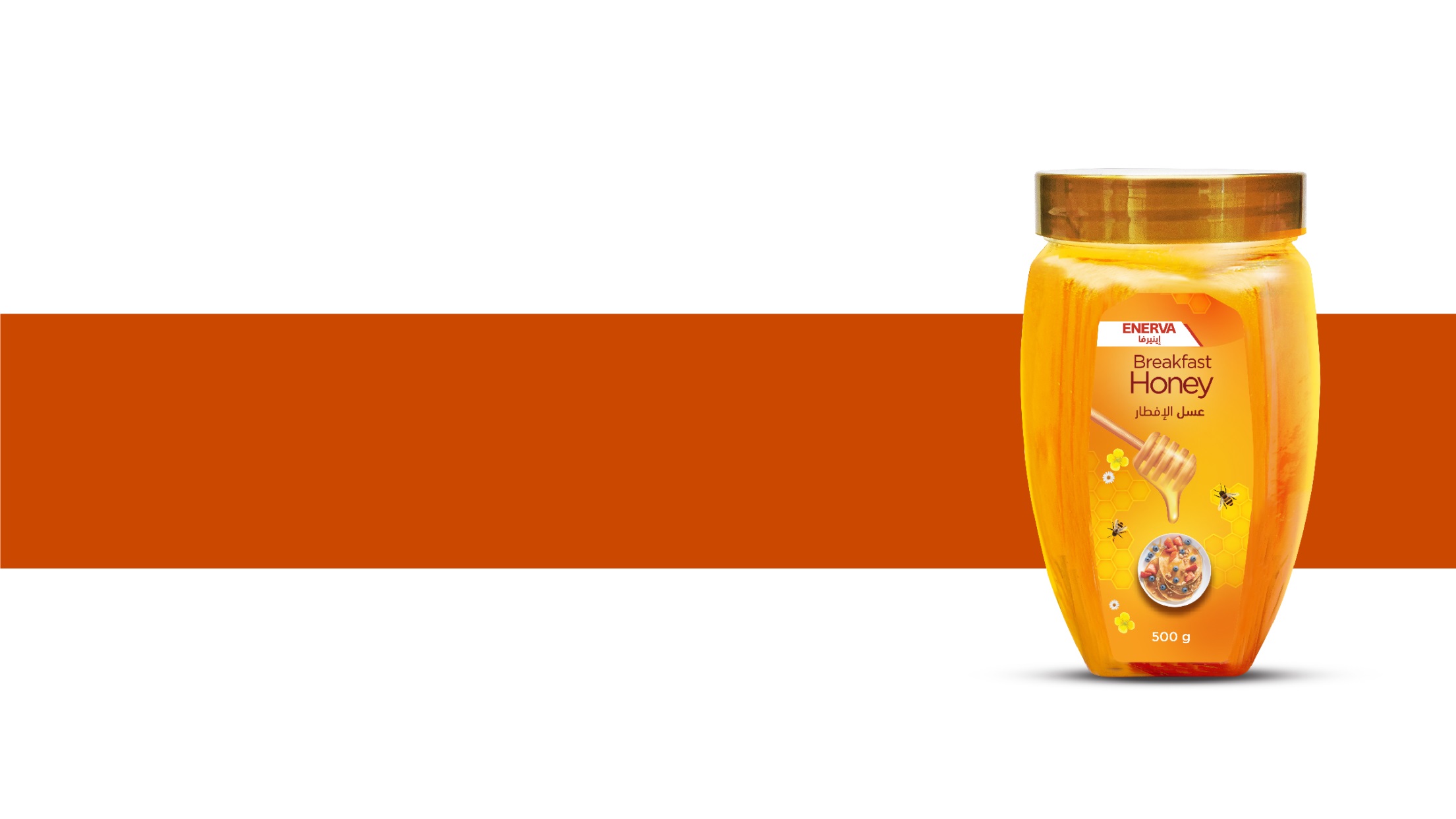 Helps you lose
 weight
Detoxify your
body
Improves 
digestion
Great for skin 
health
Good for hair 
health
Helps you fight 
allergies
https://www.bodyandbeans.com/benefits-of-honey-on-health-wellbeing/
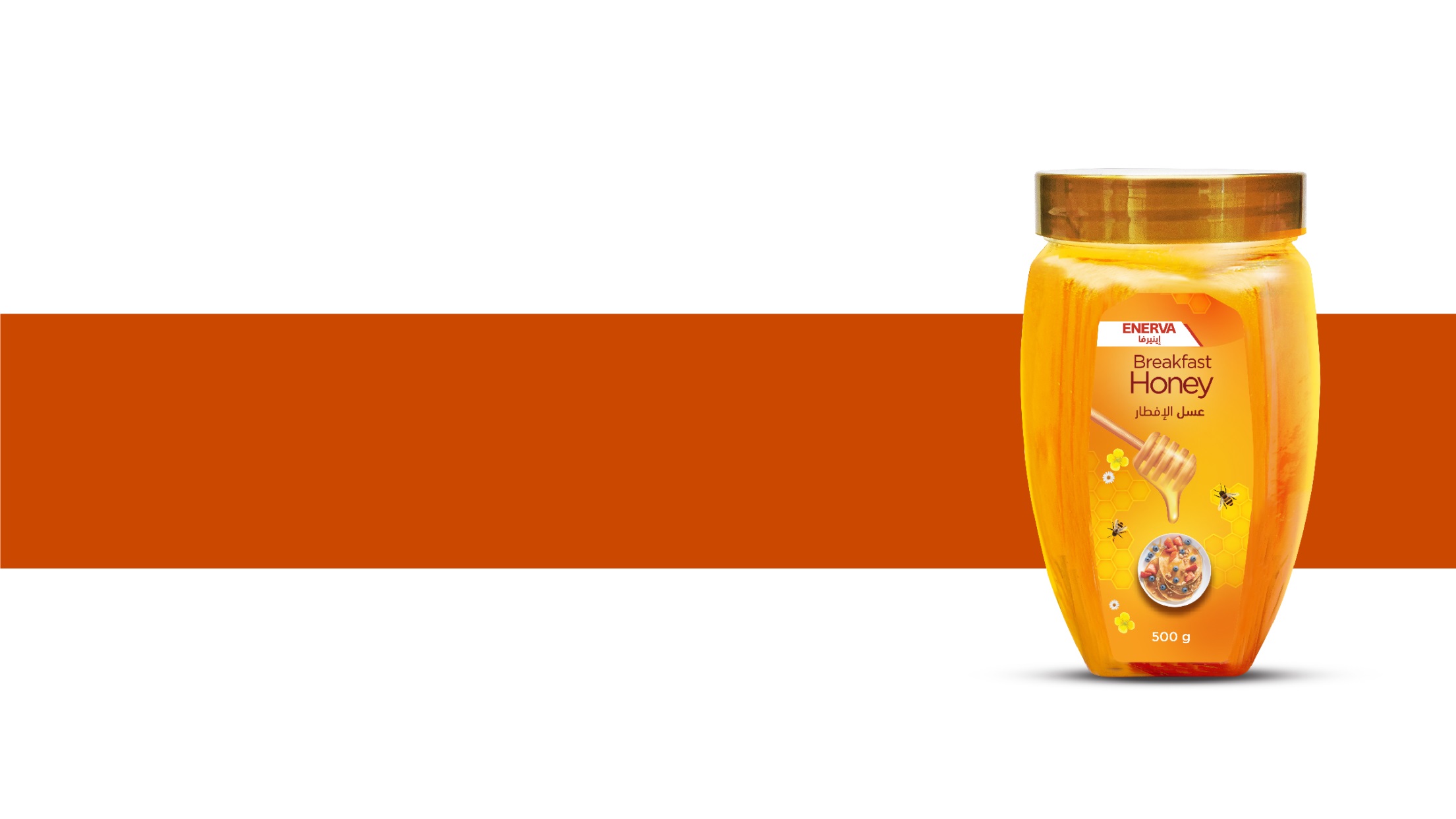 MRP : 51.75 SAR
DP : 42.55 SAR
PV : 13.84
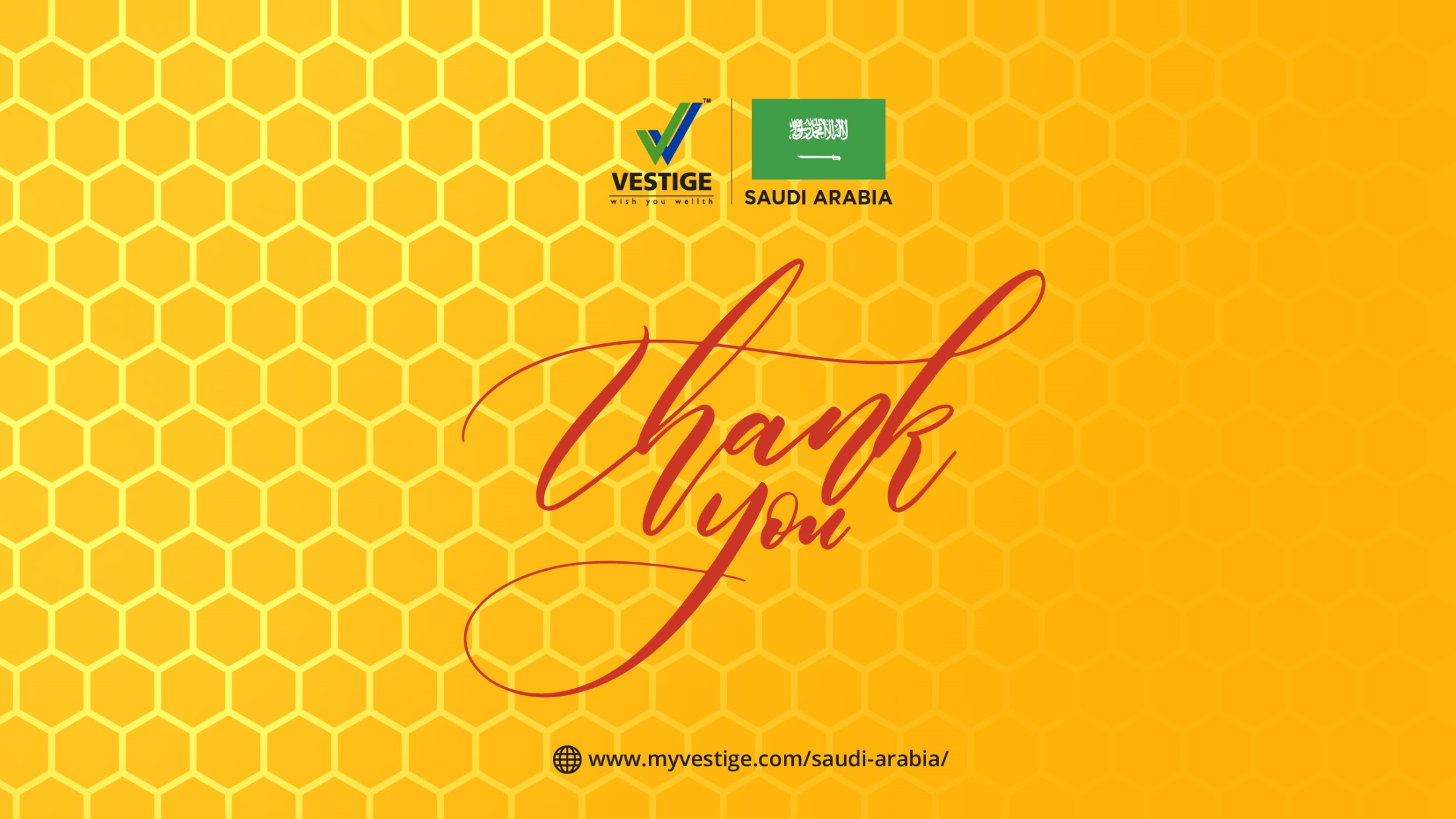